大气点线粒子
-PROJECT PLANNING PPT TEMPLATE-
简约通用PPT模板
高效办公
20XX.XX.XX
CONTENT
content
PART C
PART D
PART A
PART B
请在此添加标题
请在此添加标题
请在此添加标题
请在此添加标题
双击输入替换内容
优页轻松设计高效办公
双击输入替换内容
优页轻松设计高效办公
双击输入替换内容
优页轻松设计高效办公
双击输入替换内容
优页轻松设计高效办公
A
输入标题内容
双击输入替换内容，优页轻松设计高效办公，双击输入替换内容，优页轻松设计高效办公。
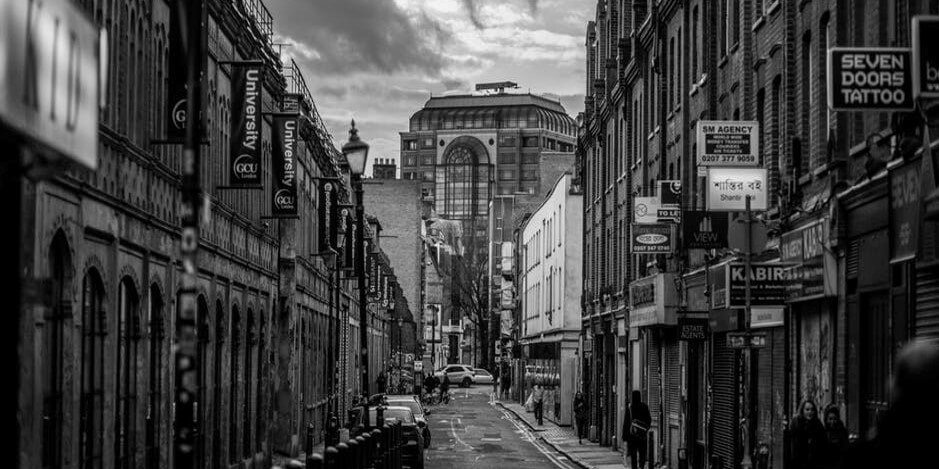 添加标题内容
双击输入替换内容，优页轻松设计高效办公。双击输入替换内容，优页轻松设计高效办公。双击输入替换内容，优页轻松设计高效办公。双击输入替换内容，优页轻松设计高效办公。双击输入替换内容，优页轻松设计高效办公。双击输入替换内容，优页轻松设计高效办公。
添加标题内容
双击输入替换内容，优页轻松设计高效办公。双击输入替换内容，优页轻松设计高效办公。双击输入替换内容，优页轻松设计高效办公。双击输入替换内容，优页轻松设计高效办公。双击输入替换内容，优页轻松设计高效办公。双击输入替换内容，优页轻松设计高效办公。双击输入替换内容，优页轻松设计高效办公。双击输入替换内容，优页轻松设计高效办公。
PLEASE ADD YOUR TITLE HERE
双击输入替换内容，优页轻松设计高效办公。双击输入替换内容，优页轻松设计高效办公。双击输入替换内容，优页轻松设计高效办公。
PLEASE ADD YOUR TITLE HERE
双击输入替换内容，优页轻松设计高效办公。双击输入替换内容，优页轻松设计高效办公。双击输入替换内容，优页轻松设计高效办公。
TEMPLATE
添加标题内容
输入标题内容
,,
输入标题内容
输入标题内容
输入标题内容
单击编辑标题
单击编辑标题
双击输入替换内容，优页轻松设计高效办公。双击输入替换内容，优页轻松设计高效办公。双击输入替换内容，优页轻松设计高效办公。
双击输入替换内容，优页轻松设计高效办公。双击输入替换内容，优页轻松设计高效办公。双击输入替换内容，优页轻松设计高效办公。
单击编辑标题
单击编辑标题
双击输入替换内容，优页轻松设计高效办公。双击输入替换内容，优页轻松设计高效办公。双击输入替换内容，优页轻松设计高效办公。
双击输入替换内容，优页轻松设计高效办公。双击输入替换内容，优页轻松设计高效办公。双击输入替换内容，优页轻松设计高效办公。
点击此处添加标题
双击输入替换内容，优页轻松设计高效办公。双击输入替换内容，优页轻松设计高效办公。
点击此处添加标题
点击此处添加标题
双击输入替换内容，优页轻松设计高效办公。双击输入替换内容，优页轻松设计高效办公。
双击输入替换内容，优页轻松设计高效办公。双击输入替换内容，优页轻松设计高效办公。
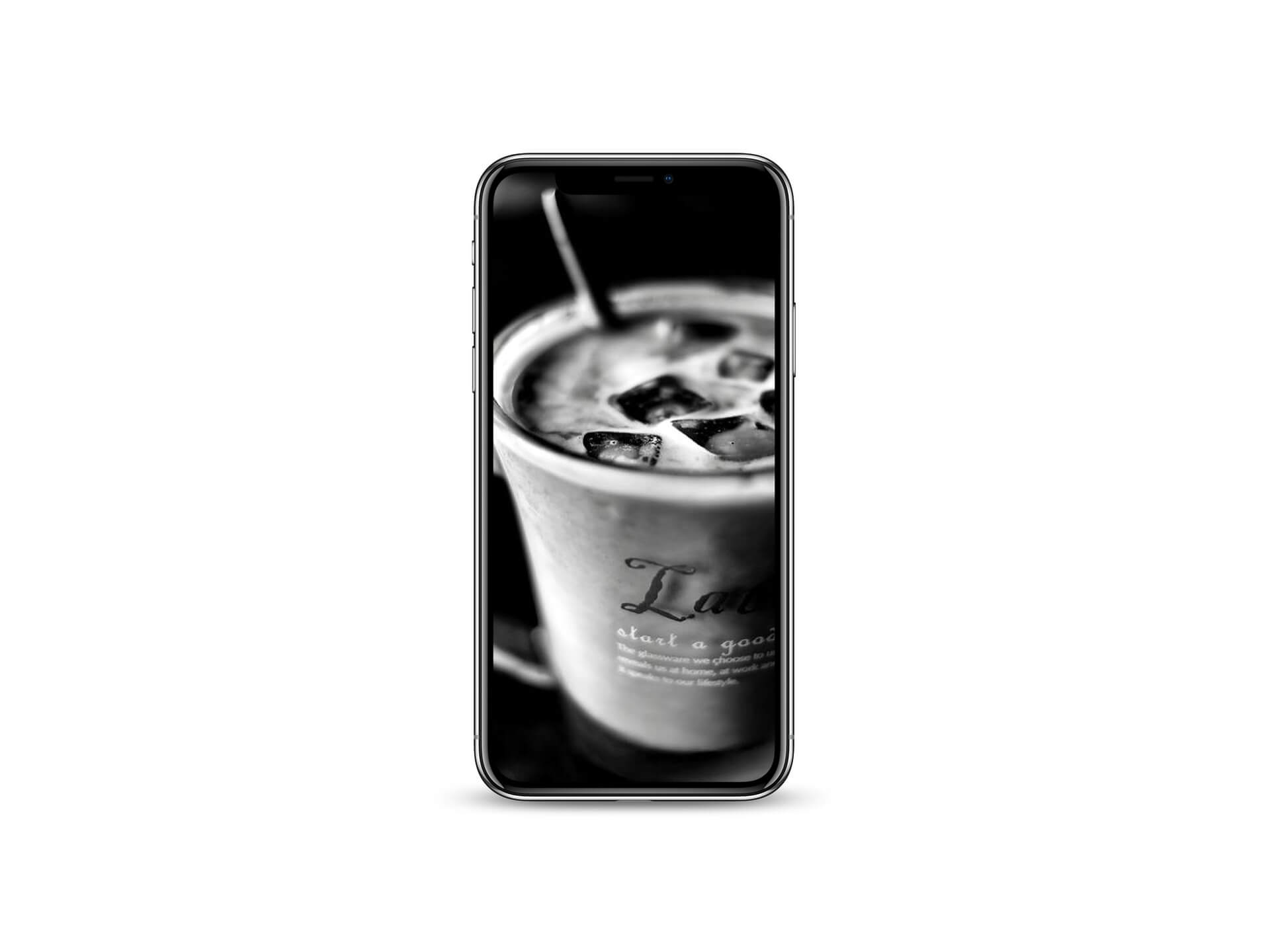 点击此处添加标题
点击此处添加标题
双击输入替换内容，优页轻松设计高效办公。双击输入替换内容，优页轻松设计高效办公。
双击输入替换内容，优页轻松设计高效办公。双击输入替换内容，优页轻松设计高效办公。
点击此处添加标题
点击此处添加标题
双击输入替换内容，优页轻松设计高效办公。双击输入替换内容，优页轻松设计高效办公。双击输入替换内容，优页轻松设计高效办公。
双击输入替换内容，优页轻松设计高效办公。双击输入替换内容，优页轻松设计高效办公。双击输入替换内容，优页轻松设计高效办公。
点击此处添加标题
点击此处添加标题
双击输入替换内容，优页轻松设计高效办公。双击输入替换内容，优页轻松设计高效办公。双击输入替换内容，优页轻松设计高效办公。
双击输入替换内容，优页轻松设计高效办公。双击输入替换内容，优页轻松设计高效办公。双击输入替换内容，优页轻松设计高效办公。
点击此处添加标题
双击输入替换内容，优页轻松设计高效办公。双击输入替换内容，优页轻松设计高效办公。双击输入替换内容，优页轻松设计高效办公。
点击此处添加标题
双击输入替换内容，优页轻松设计高效办公。双击输入替换内容，优页轻松设计高效办公。双击输入替换内容，优页轻松设计高效办公。
点击此处添加标题
双击输入替换内容，优页轻松设计高效办公。双击输入替换内容，优页轻松设计高效办公。双击输入替换内容，优页轻松设计高效办公。
点击此处添加标题
双击输入替换内容，优页轻松设计高效办公。双击输入替换内容，优页轻松设计高效办公。双击输入替换内容，优页轻松设计高效办公。
B
输入标题内容
双击输入替换内容，优页轻松设计高效办公，双击输入替换内容，优页轻松设计高效办公。
点击此处添加标题
70%
30%
双击输入替换内容，优页轻松设计高效办公。双击输入替换内容，优页轻松设计高效办公。双击输入替换内容，优页轻松设计高效办公。
点击此处添加标题
40%
60%
双击输入替换内容，优页轻松设计高效办公。双击输入替换内容，优页轻松设计高效办公。双击输入替换内容，优页轻松设计高效办公。
点击添加标题
点击添加标题
点击添加标题
点击添加标题
双击输入替换内容，优页轻松设计高效办公。双击输入替换内容，优页轻松设计高效办公。双击输入替换内容，优页轻松设计高效办公。
双击输入替换内容，优页轻松设计高效办公。双击输入替换内容，优页轻松设计高效办公。双击输入替换内容，优页轻松设计高效办公。
双击输入替换内容，优页轻松设计高效办公。双击输入替换内容，优页轻松设计高效办公。双击输入替换内容，优页轻松设计高效办公。
双击输入替换内容，优页轻松设计高效办公。双击输入替换内容，优页轻松设计高效办公。双击输入替换内容，优页轻松设计高效办公。
标题
标题
标题
标题
标题
双击输入替换内容，优页轻松设计高效办公。双击输入替换内容，优页轻松设计高效办公。
双击输入替换内容，优页轻松设计高效办公。双击输入替换内容，优页轻松设计高效办公。
双击输入替换内容，优页轻松设计高效办公。双击输入替换内容，优页轻松设计高效办公。
双击输入替换内容，优页轻松设计高效办公。双击输入替换内容，优页轻松设计高效办公。
双击输入替换内容，优页轻松设计高效办公。双击输入替换内容，优页轻松设计高效办公。
添加标题内容
添加标题内容
添加标题内容
添加标题内容
双击输入替换内容，优页轻松设计高效办公。双击输入替换内容，优页轻松设计高效办公。
双击输入替换内容，优页轻松设计高效办公。双击输入替换内容，优页轻松设计高效办公。
双击输入替换内容，优页轻松设计高效办公。双击输入替换内容，优页轻松设计高效办公。
双击输入替换内容，优页轻松设计高效办公。双击输入替换内容，优页轻松设计高效办公。
点击此处添加标题
点击此处添加标题
双击输入替换内容，优页轻松设计高效办公。双击输入替换内容，优页轻松设计高效办公。双击输入替换内容，优页轻松设计高效办公。
双击输入替换内容，优页轻松设计高效办公。双击输入替换内容，优页轻松设计高效办公。双击输入替换内容，优页轻松设计高效办公。
点击此处添加标题
点击此处添加标题
双击输入替换内容，优页轻松设计高效办公。双击输入替换内容，优页轻松设计高效办公。双击输入替换内容，优页轻松设计高效办公。
双击输入替换内容，优页轻松设计高效办公。双击输入替换内容，优页轻松设计高效办公。双击输入替换内容，优页轻松设计高效办公。
点击此处添加标题
点击此处添加标题
双击输入替换内容，优页轻松设计高效办公。双击输入替换内容，优页轻松设计高效办公。双击输入替换内容，优页轻松设计高效办公。
双击输入替换内容，优页轻松设计高效办公。双击输入替换内容，优页轻松设计高效办公。双击输入替换内容，优页轻松设计高效办公。
C
输入标题内容
双击输入替换内容，优页轻松设计高效办公，双击输入替换内容，优页轻松设计高效办公。
关键词
关键词
关键词
关键词
关键词
双击输入替换内容，优页轻松设计高效办公。双击输入替换内容，优页轻松设计高效办公。双击输入替换内容，优页轻松设计高效办公。双击输入替换内容，优页轻松设计高效办公。双击输入替换内容，优页轻松设计高效办公。双击输入替换内容，优页轻松设计高效办公。双击输入替换内容，优页轻松设计高效办公。双击输入替换内容，优页轻松设计高效办公。双击输入替换内容，优页轻松设计高效办公。
添加标题内容
添加标题内容
添加标题内容
添加标题内容
双击输入替换内容，优页轻松设计高效办公。双击输入替换内容，优页轻松设计高效办公。双击输入替换内容，优页轻松设计高效办公。
双击输入替换内容，优页轻松设计高效办公。双击输入替换内容，优页轻松设计高效办公。双击输入替换内容，优页轻松设计高效办公。
双击输入替换内容，优页轻松设计高效办公。双击输入替换内容，优页轻松设计高效办公。双击输入替换内容，优页轻松设计高效办公。
双击输入替换内容，优页轻松设计高效办公。双击输入替换内容，优页轻松设计高效办公。双击输入替换内容，优页轻松设计高效办公。
75%
80%
50%
90%
20XX
20XX
20XX
20XX
20XX
双击输入替换内容，优页轻松设计高效办公。双击输入替换内容，优页轻松设计高效办公。
双击输入替换内容，优页轻松设计高效办公。双击输入替换内容，优页轻松设计高效办公。
双击输入替换内容，优页轻松设计高效办公。双击输入替换内容，优页轻松设计高效办公。
双击输入替换内容，优页轻松设计高效办公。双击输入替换内容，优页轻松设计高效办公。
双击输入替换内容，优页轻松设计高效办公。双击输入替换内容，优页轻松设计高效办公。
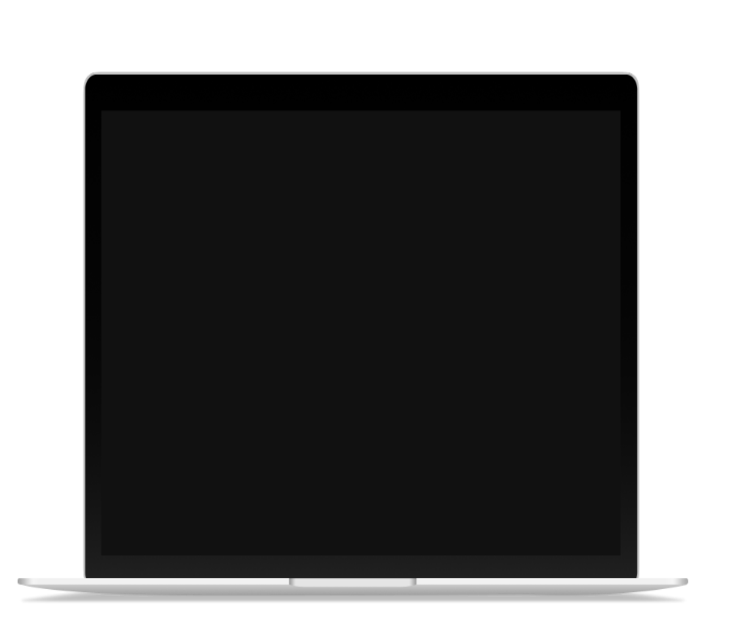 20XX关键词
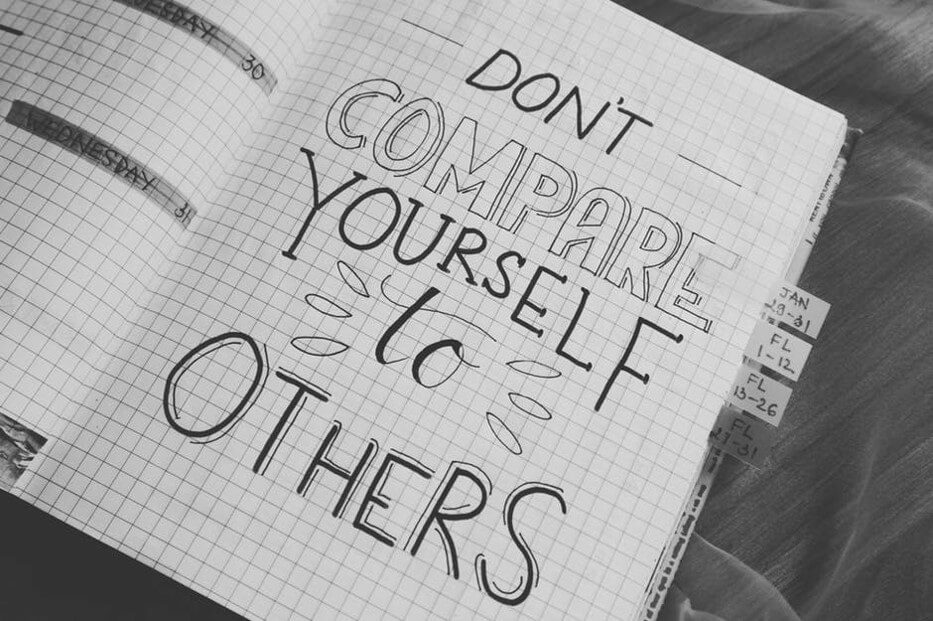 请此处添加您的副标题
双击输入替换内容，优页轻松设计高效办公。双击输入替换内容，优页轻松设计高效办公。双击输入替换内容，优页轻松设计高效办公。
双击输入替换内容，优页轻松设计高效办公。双击输入替换内容，优页轻松设计高效办公。双击输入替换内容，优页轻松设计高效办公。
D
输入标题内容
双击输入替换内容，优页轻松设计高效办公，双击输入替换内容，优页轻松设计高效办公。
添加标题内容
添加标题内容
添加标题内容
双击输入替换内容，优页轻松设计高效办公。双击输入替换内容，优页轻松设计高效办公。双击输入替换内容，优页轻松设计高效办公。
双击输入替换内容，优页轻松设计高效办公。双击输入替换内容，优页轻松设计高效办公。双击输入替换内容，优页轻松设计高效办公。
双击输入替换内容，优页轻松设计高效办公。双击输入替换内容，优页轻松设计高效办公。双击输入替换内容，优页轻松设计高效办公。
添加标题内容
添加标题内容
添加标题内容
添加标题内容
双击输入替换内容，优页轻松设计高效办公。双击输入替换内容，优页轻松设计高效办公。双击输入替换内容，优页轻松设计高效办公。
双击输入替换内容，优页轻松设计高效办公。双击输入替换内容，优页轻松设计高效办公。双击输入替换内容，优页轻松设计高效办公。
双击输入替换内容，优页轻松设计高效办公。双击输入替换内容，优页轻松设计高效办公。双击输入替换内容，优页轻松设计高效办公。
双击输入替换内容，优页轻松设计高效办公。双击输入替换内容，优页轻松设计高效办公。双击输入替换内容，优页轻松设计高效办公。
目标
01
04
添加标题内容
添加标题内容
添加标题内容
添加标题内容
添加标题内容
添加标题内容
双击输入替换内容，优页轻松设计高效办公。双击输入替换内容，优页轻松设计高效办公。
双击输入替换内容，优页轻松设计高效办公。双击输入替换内容，优页轻松设计高效办公。
双击输入替换内容，优页轻松设计高效办公。双击输入替换内容，优页轻松设计高效办公。
双击输入替换内容，优页轻松设计高效办公。双击输入替换内容，优页轻松设计高效办公。
双击输入替换内容，优页轻松设计高效办公。双击输入替换内容，优页轻松设计高效办公。
双击输入替换内容，优页轻松设计高效办公。双击输入替换内容，优页轻松设计高效办公。
02
05
03
06
添加标题内容
双击输入替换内容，优页轻松设计高效办公。双击输入替换内容，优页轻松设计高效办公。双击输入替换内容，优页轻松设计高效办公。
添加标题内容
双击输入替换内容，优页轻松设计高效办公。双击输入替换内容，优页轻松设计高效办公。双击输入替换内容，优页轻松设计高效办公。
添加标题内容
双击输入替换内容，优页轻松设计高效办公。双击输入替换内容，优页轻松设计高效办公。双击输入替换内容，优页轻松设计高效办公。